2
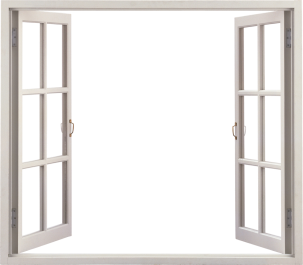 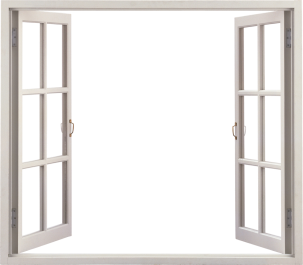 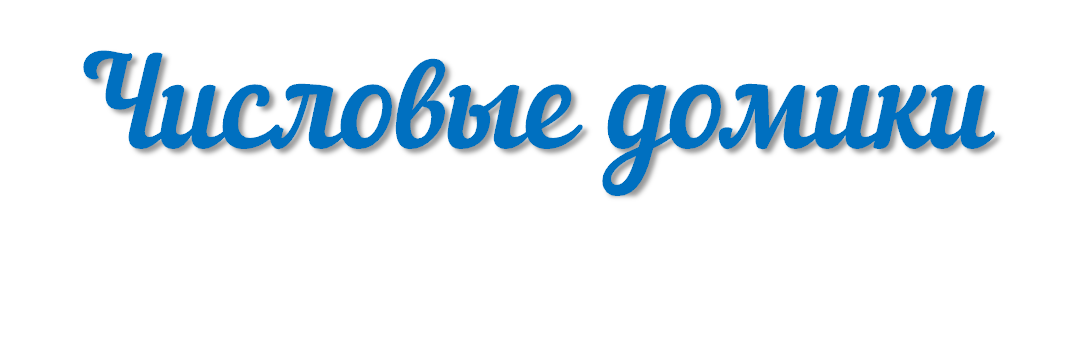 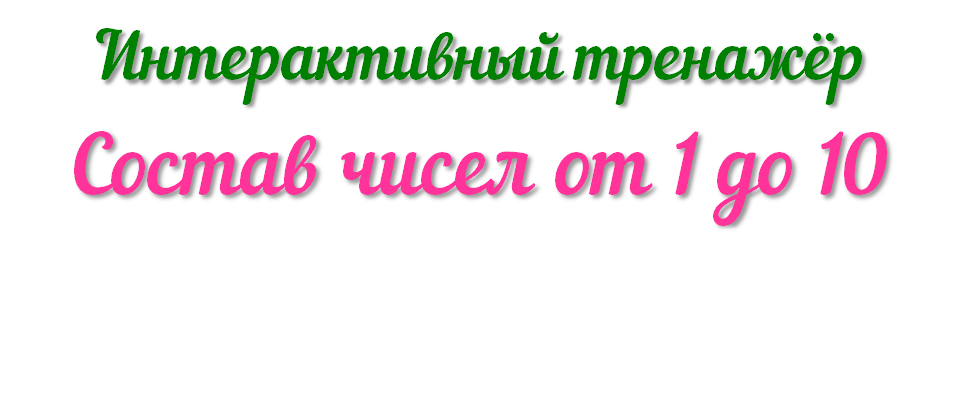 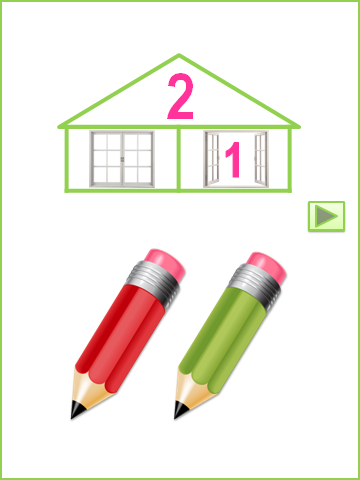 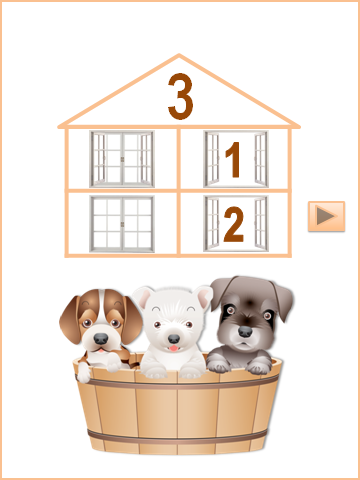 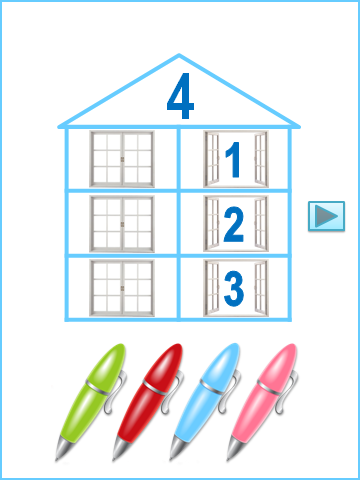 Справка
Презентация с триггерами.
Закрытые окошки с составным слагаемым открываются по щелчку на любое окошко, в любом порядке.
Переход на следующий слайд по кнопке справа.
Состав чисел 3, 4, 5 – здесь объясняем, закрепляем и повторяем  переместительный закон сложения (2+1 и 1+2 одно и то же).
Состав чисел  от 4 до 10 представлен двумя вариантами слайдов. На одном слайде за закрытым окошком второе составное слагаемое,  на другом слайде – первое составное слагаемое.
2
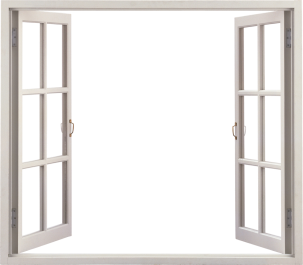 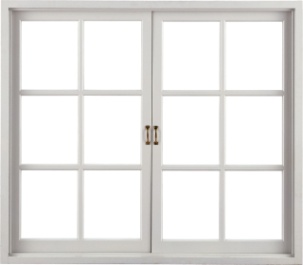 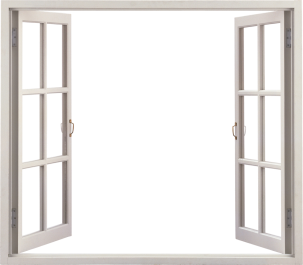 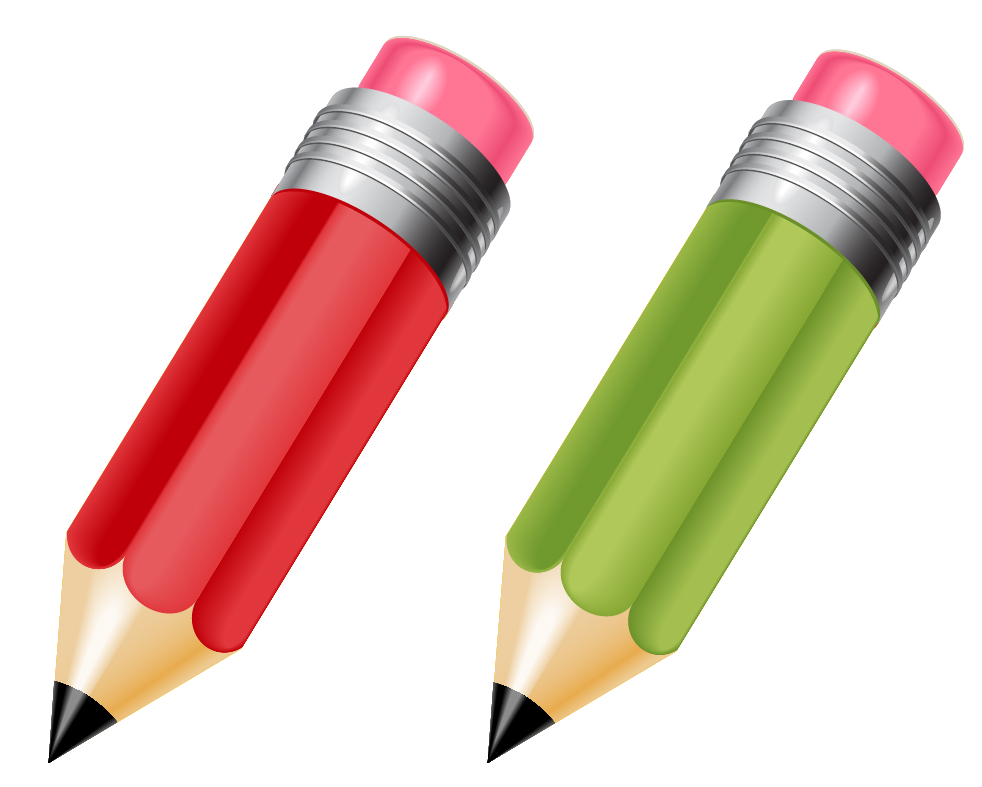 3
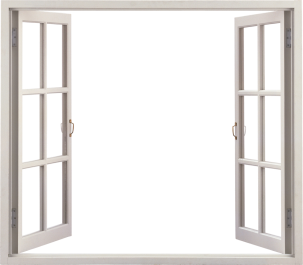 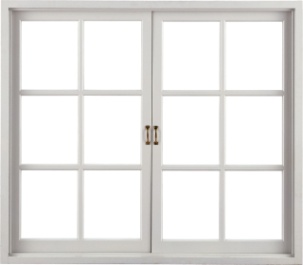 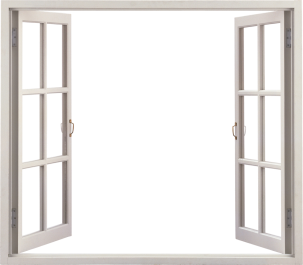 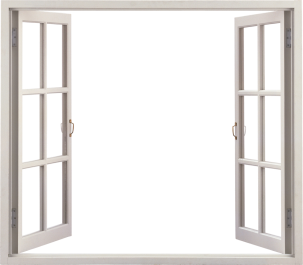 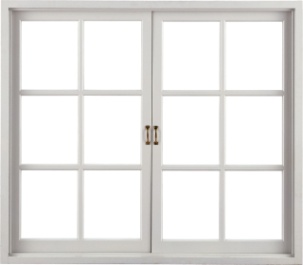 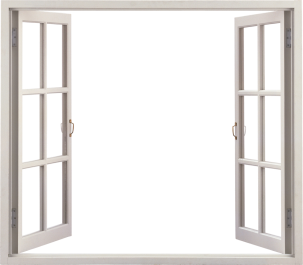 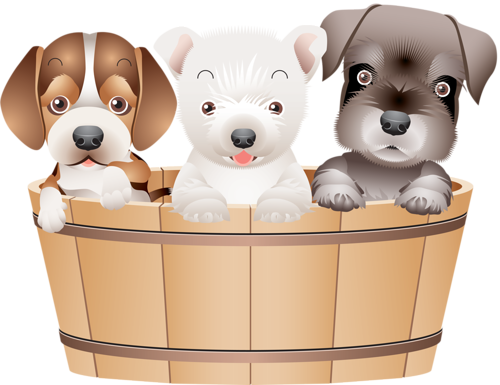 4
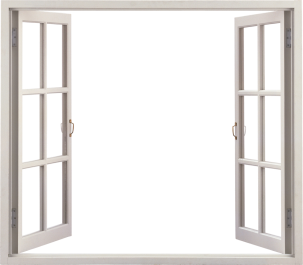 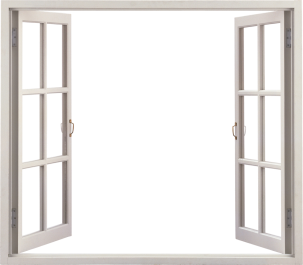 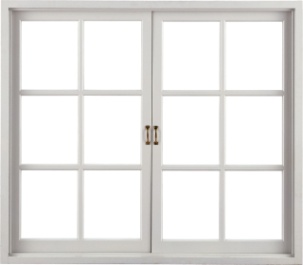 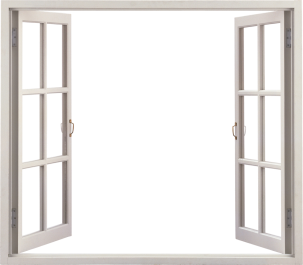 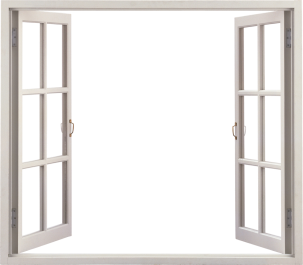 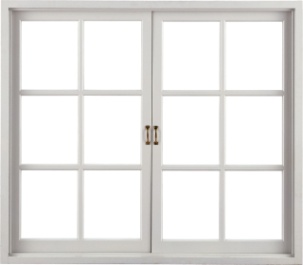 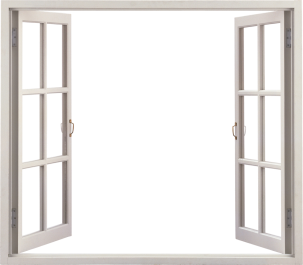 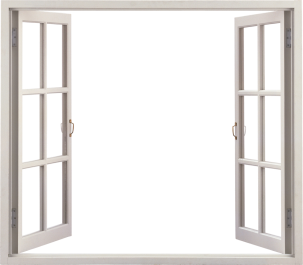 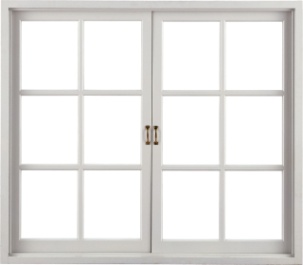 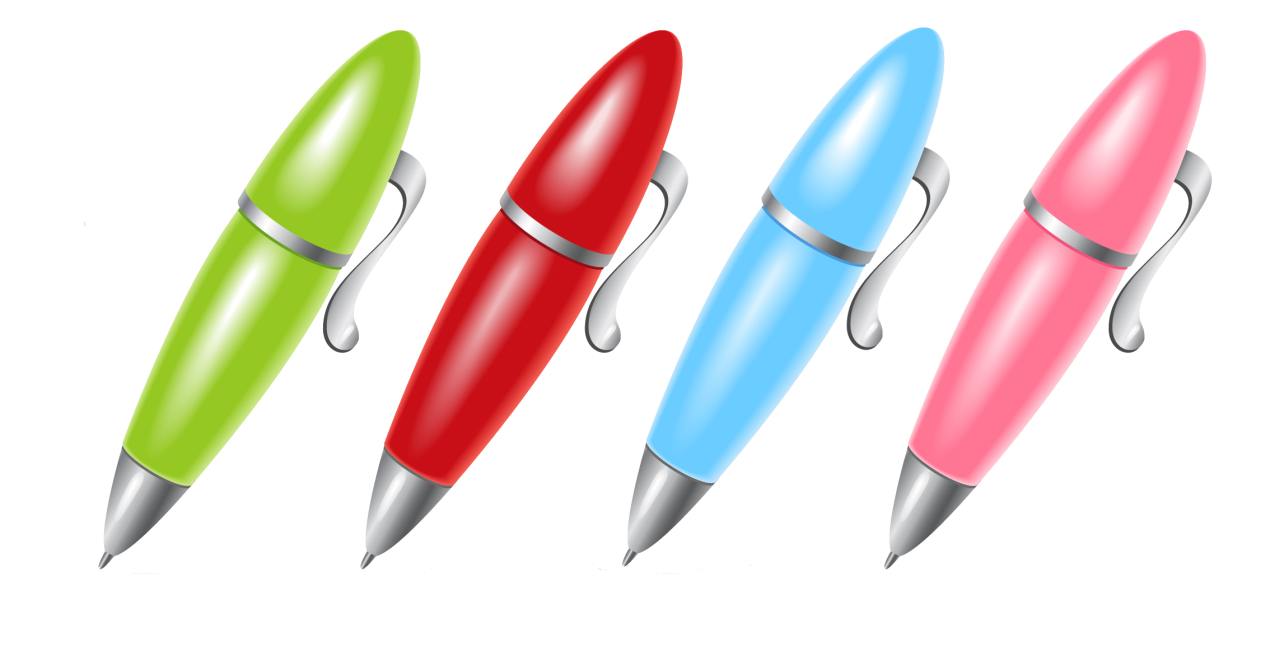 4
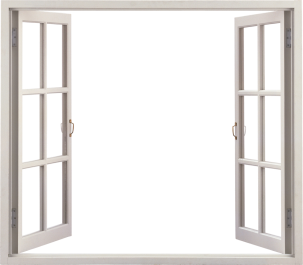 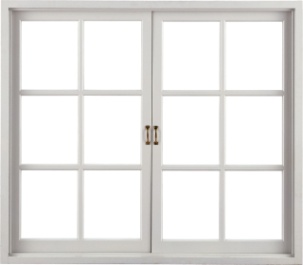 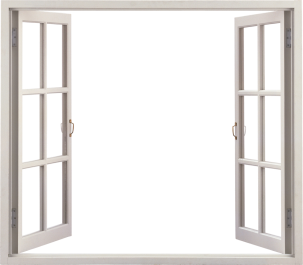 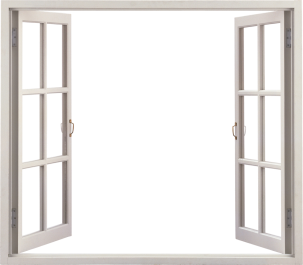 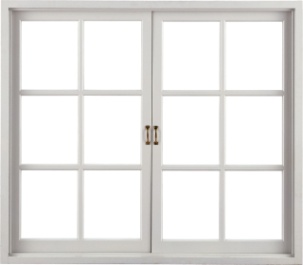 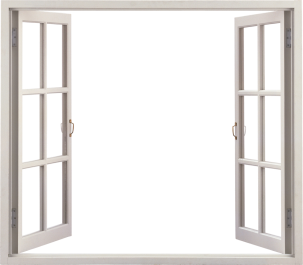 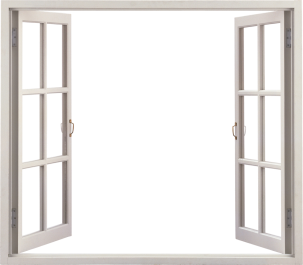 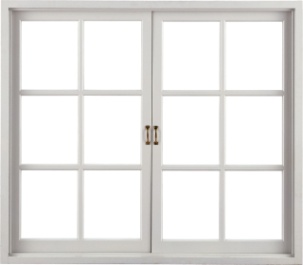 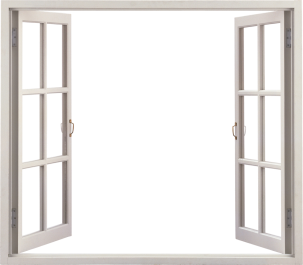 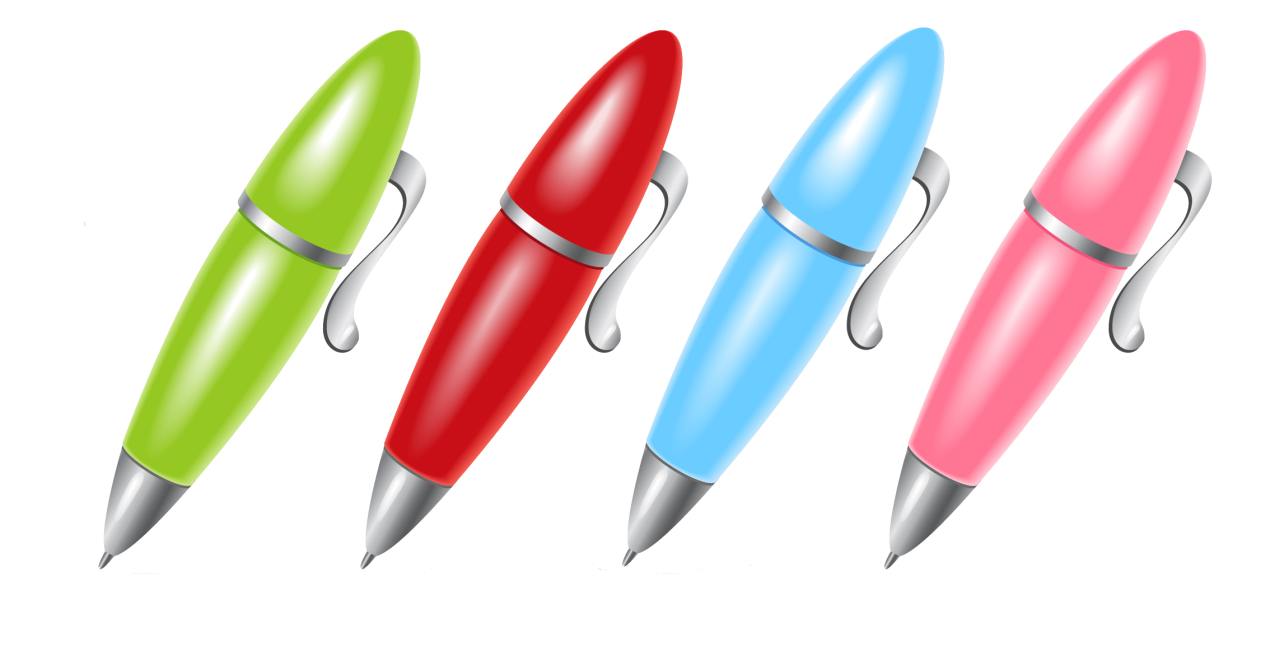 5
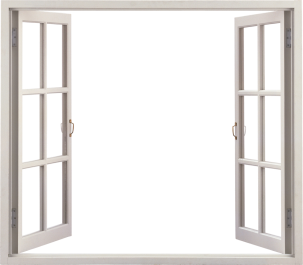 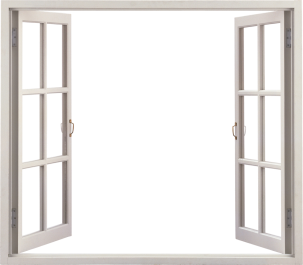 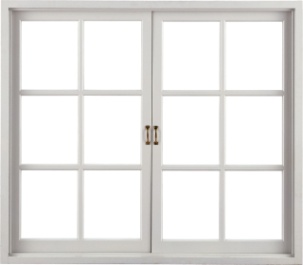 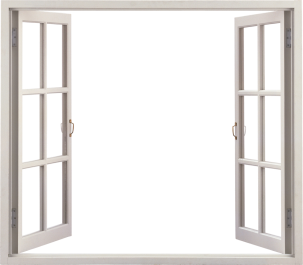 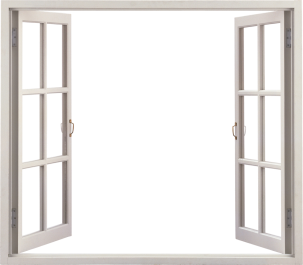 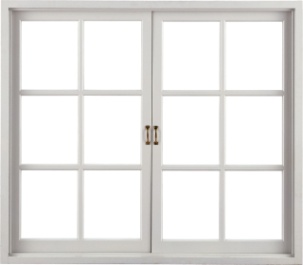 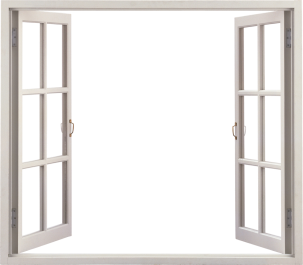 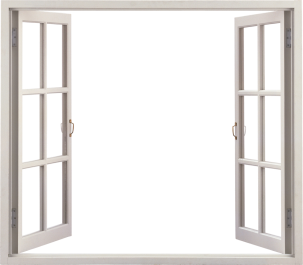 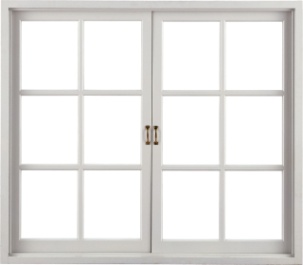 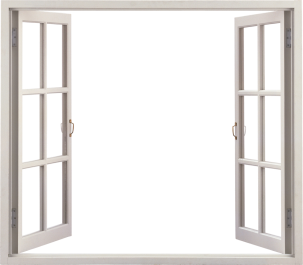 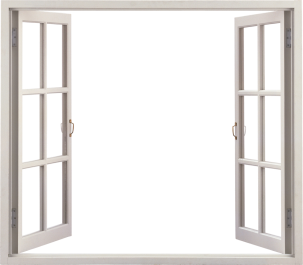 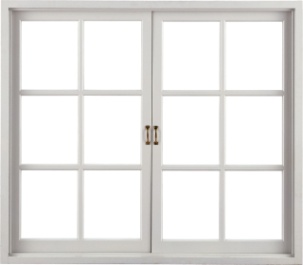 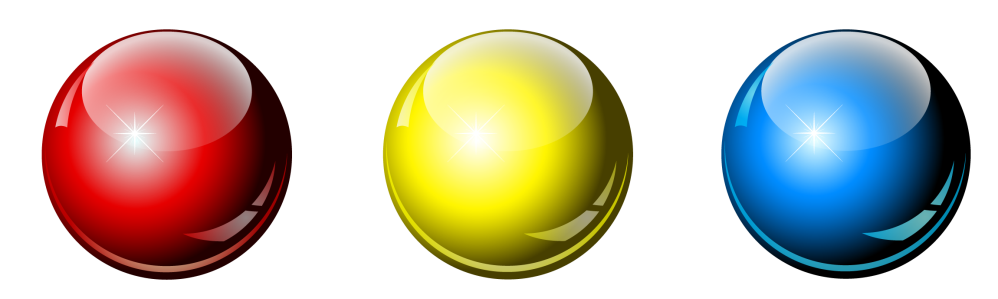 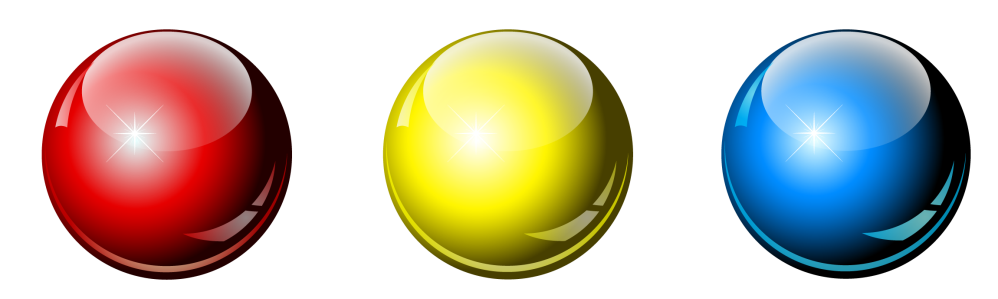 5
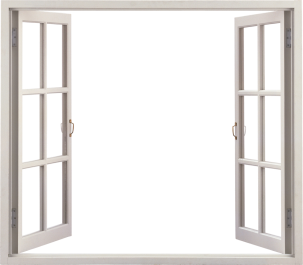 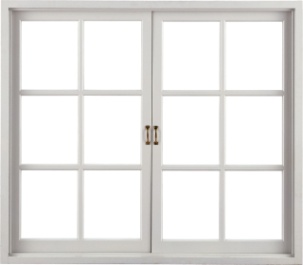 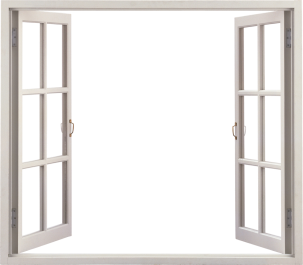 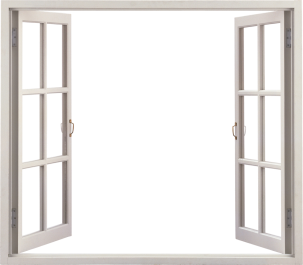 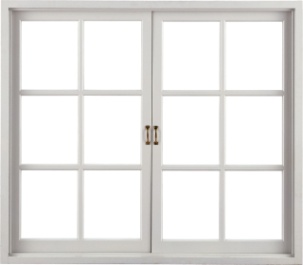 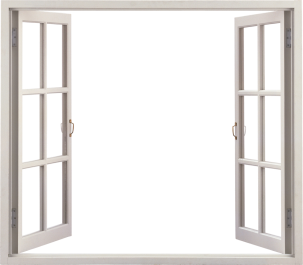 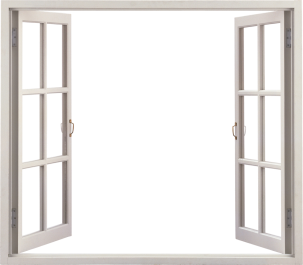 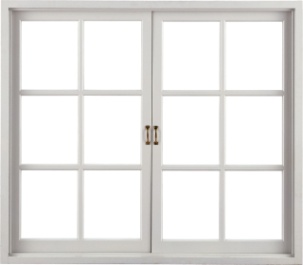 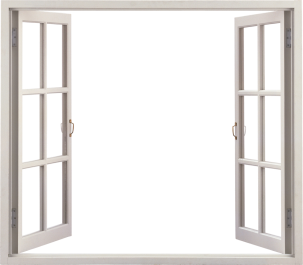 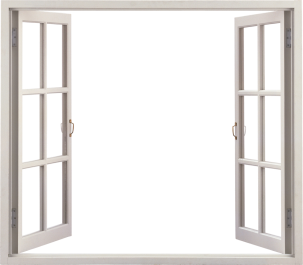 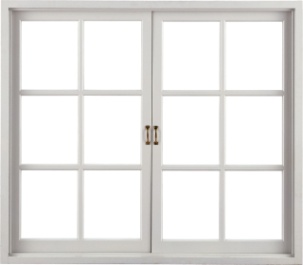 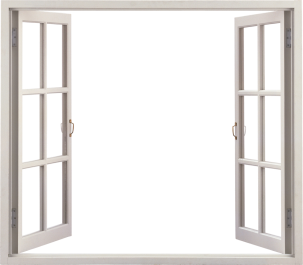 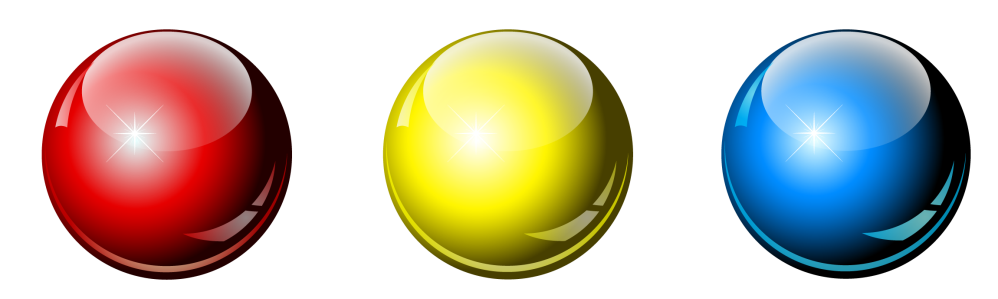 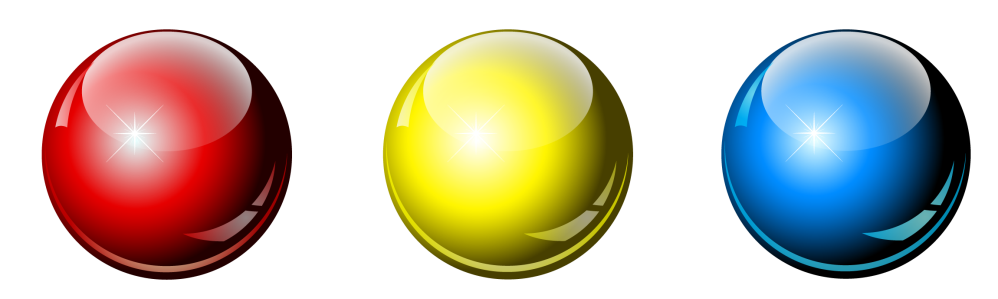 6
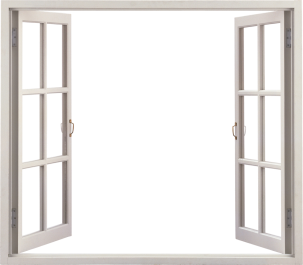 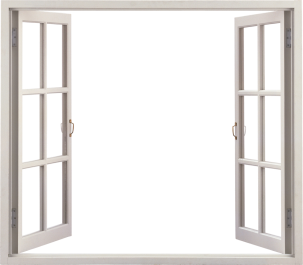 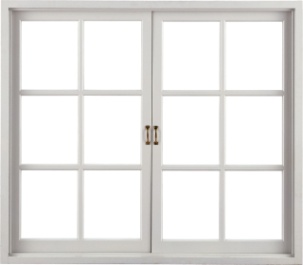 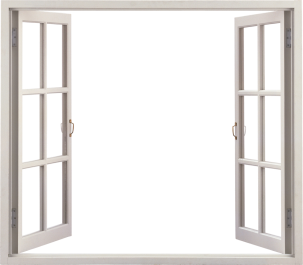 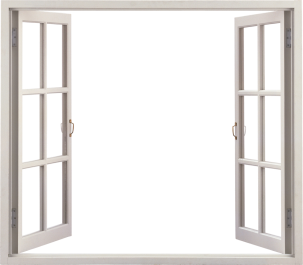 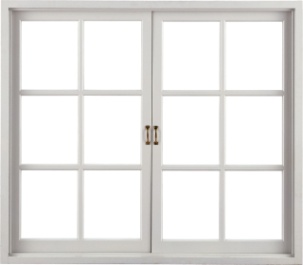 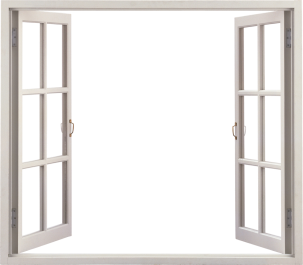 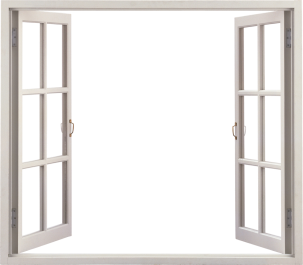 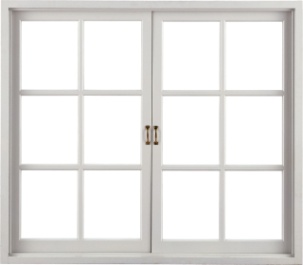 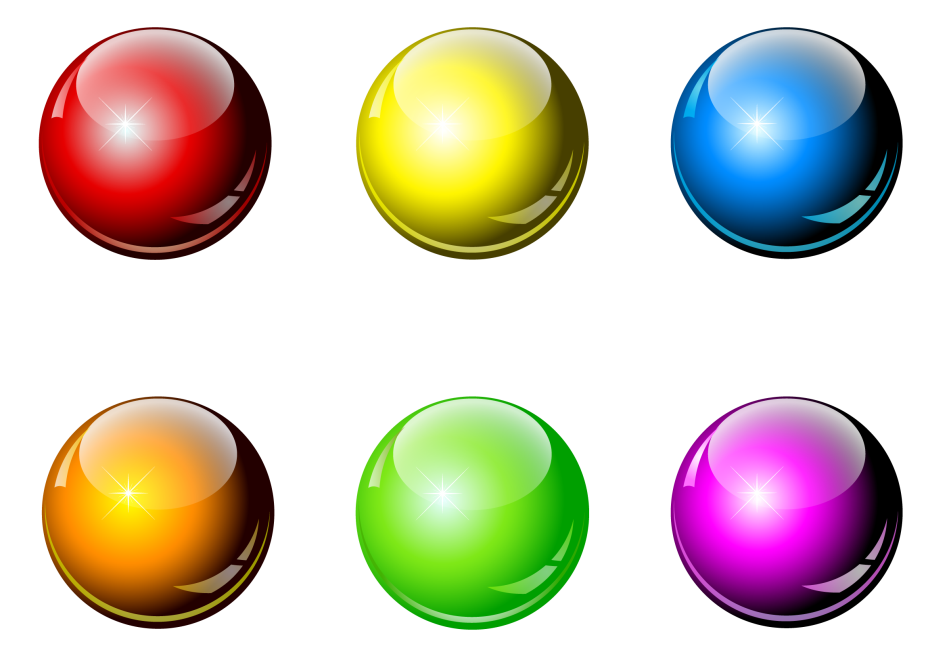 6
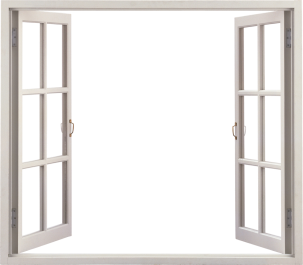 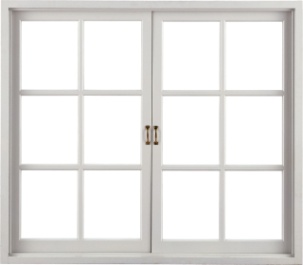 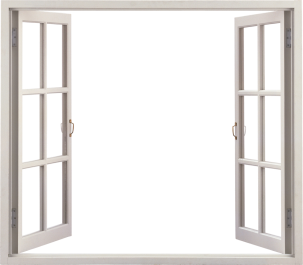 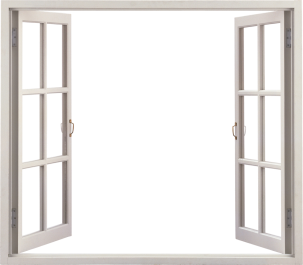 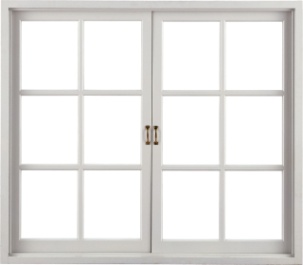 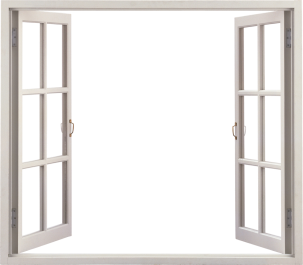 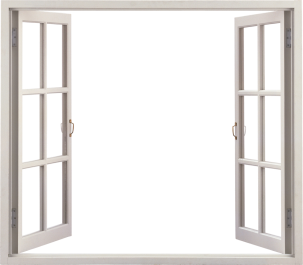 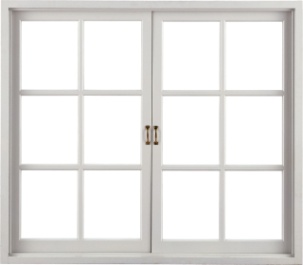 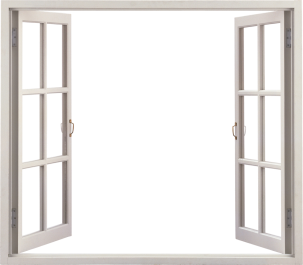 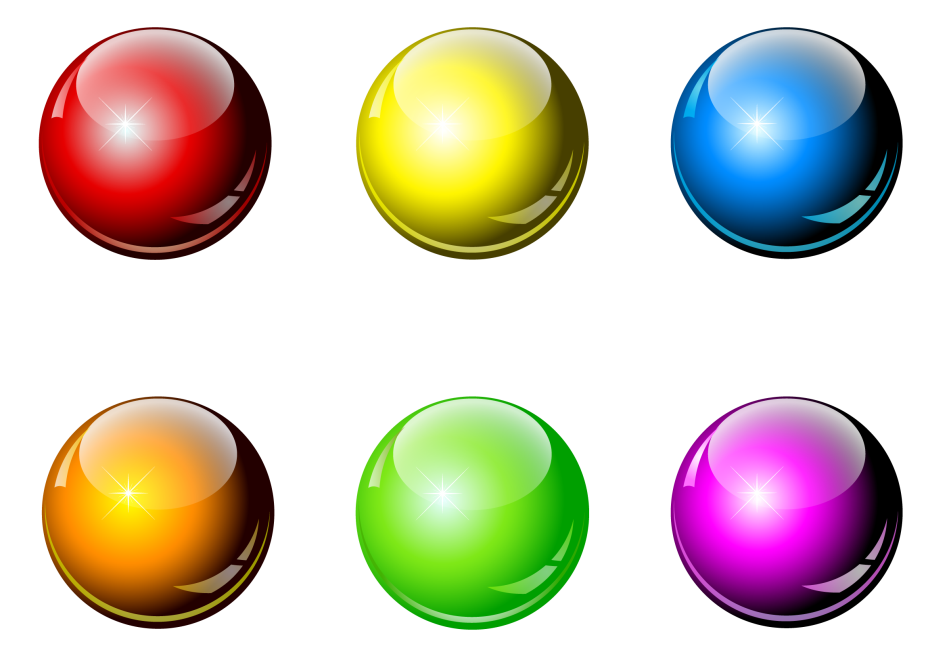 7
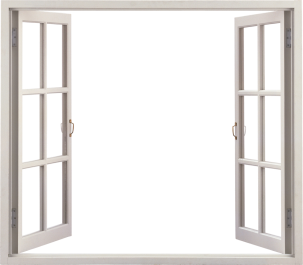 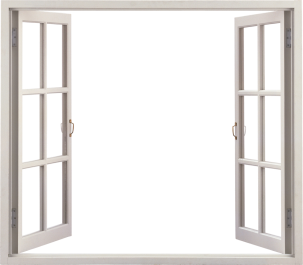 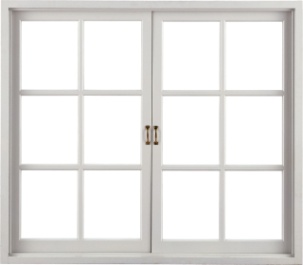 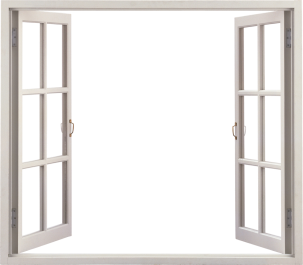 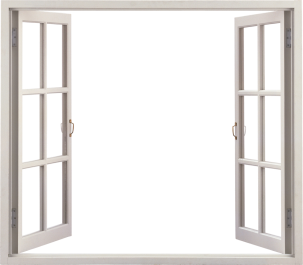 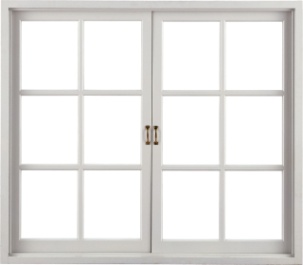 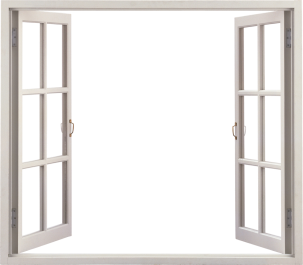 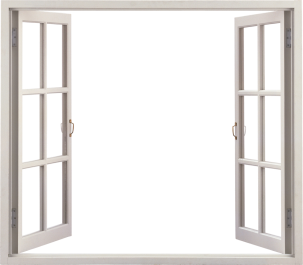 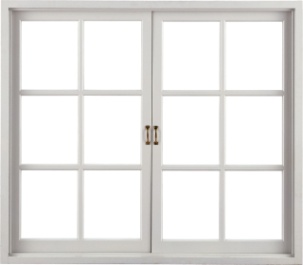 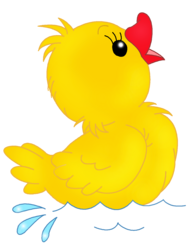 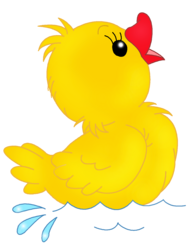 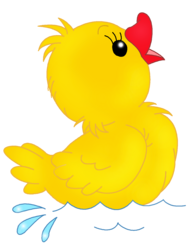 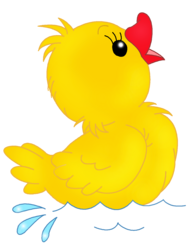 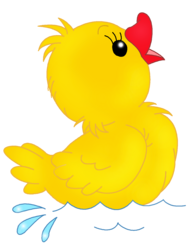 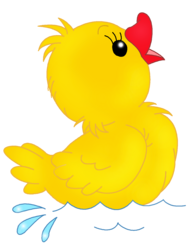 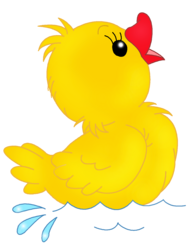 7
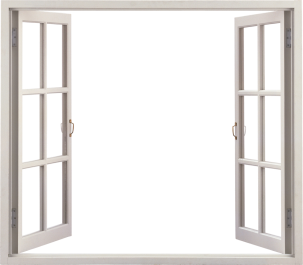 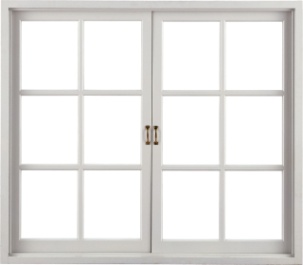 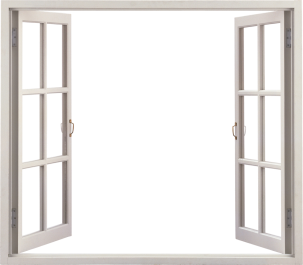 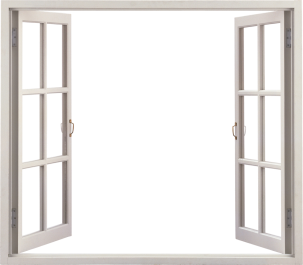 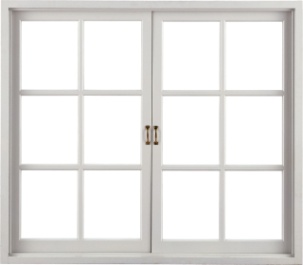 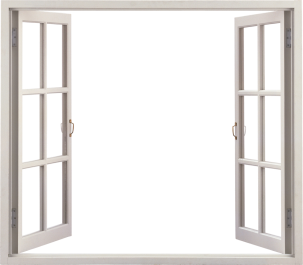 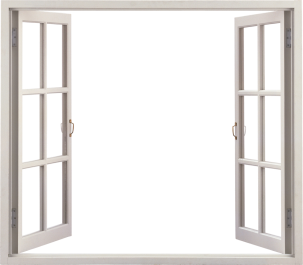 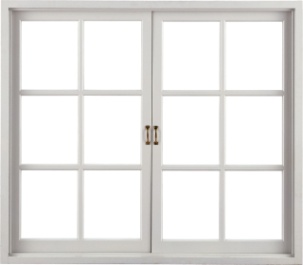 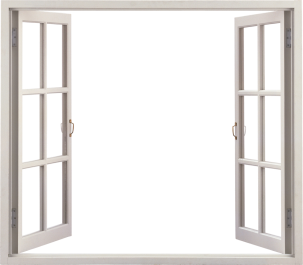 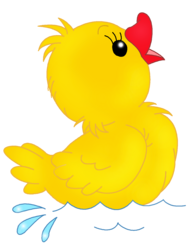 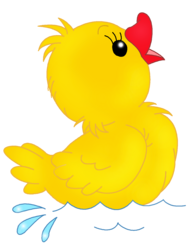 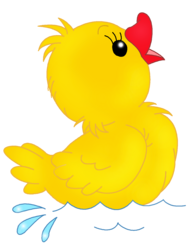 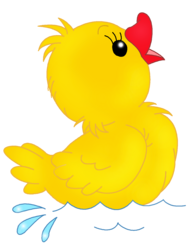 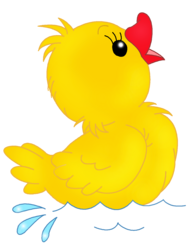 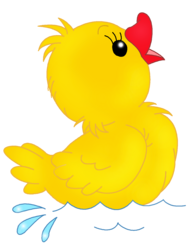 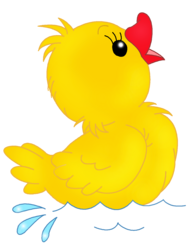 8
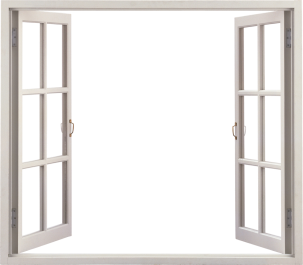 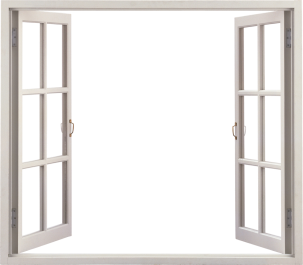 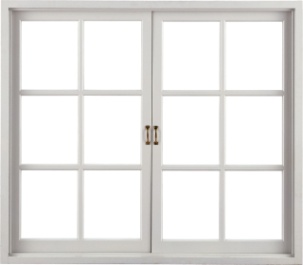 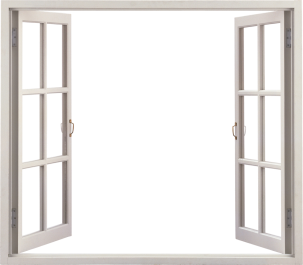 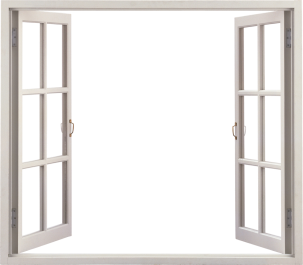 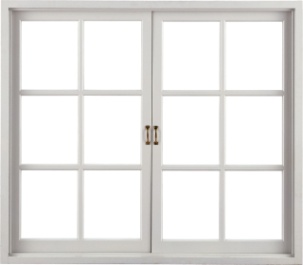 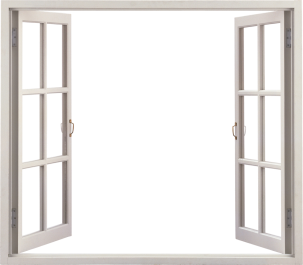 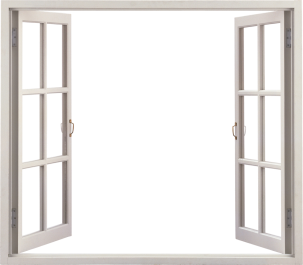 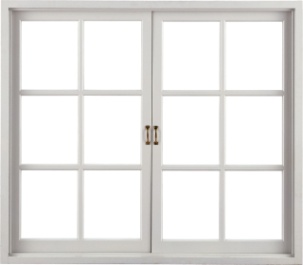 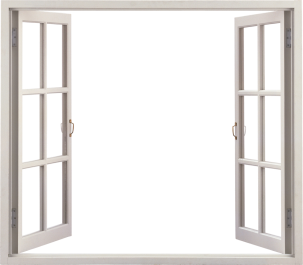 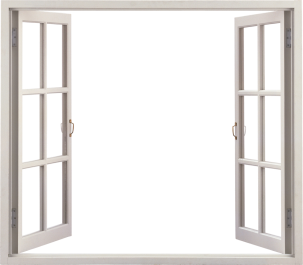 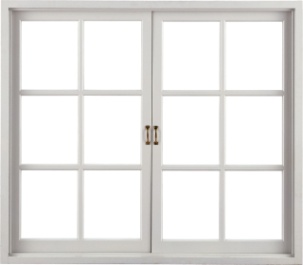 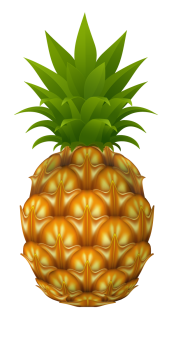 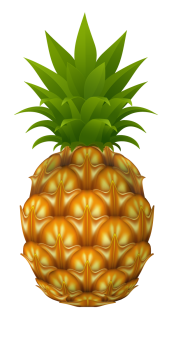 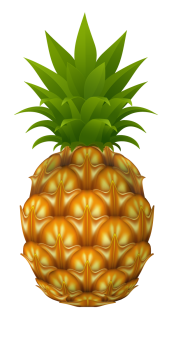 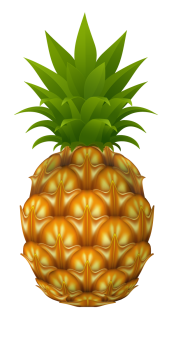 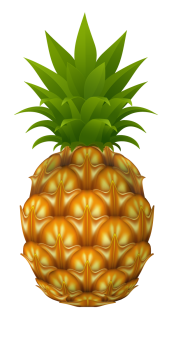 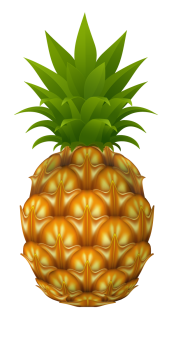 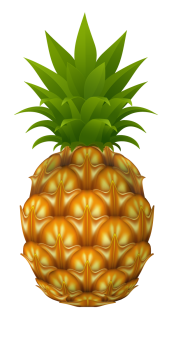 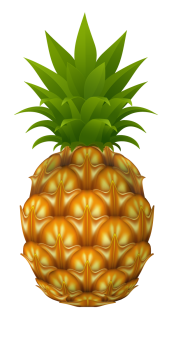 8
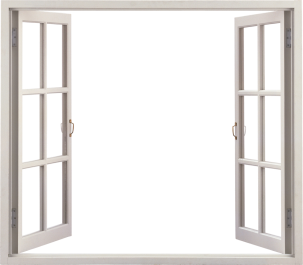 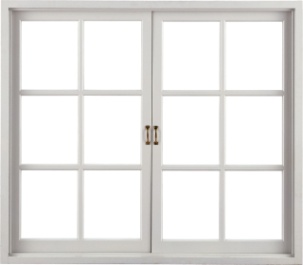 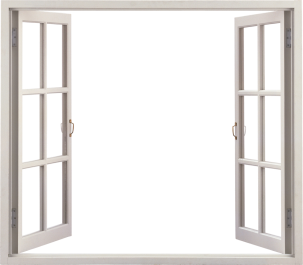 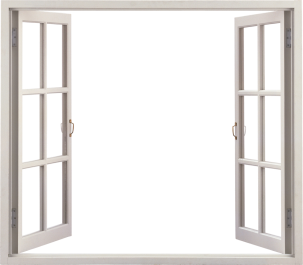 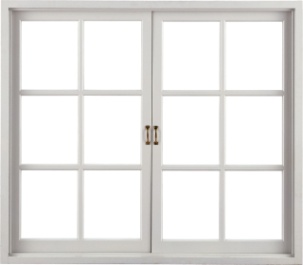 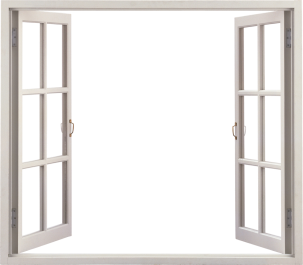 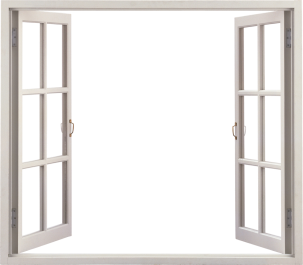 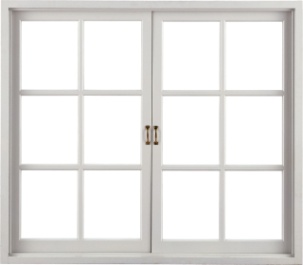 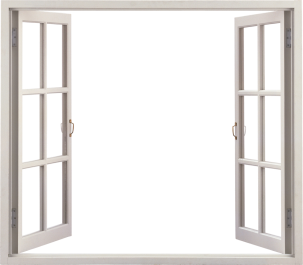 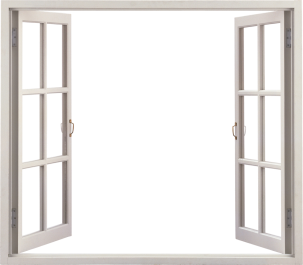 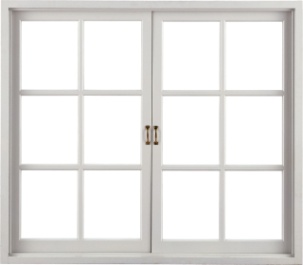 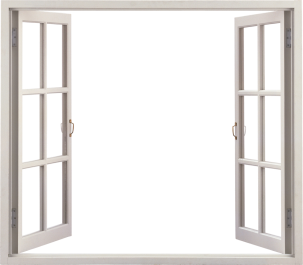 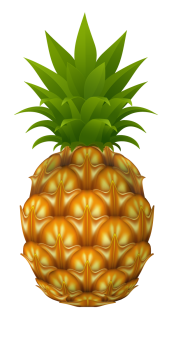 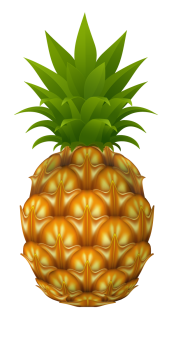 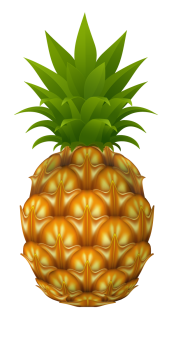 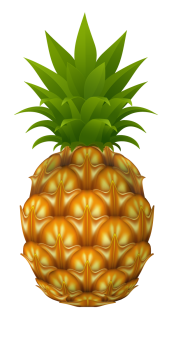 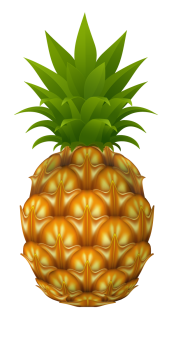 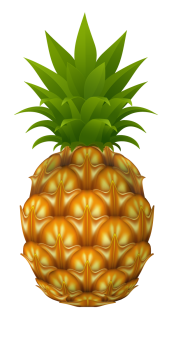 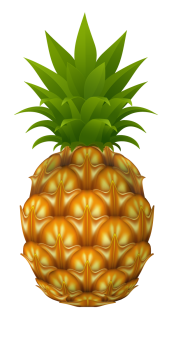 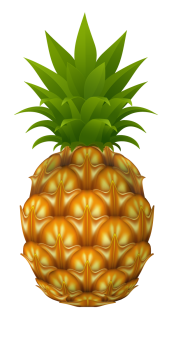 9
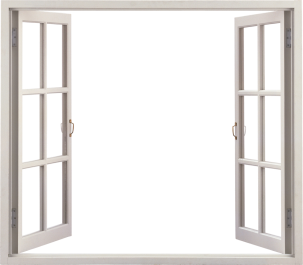 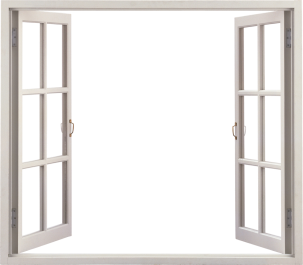 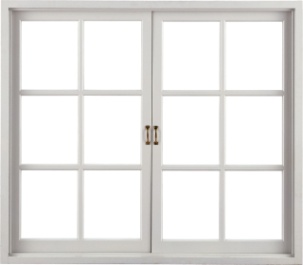 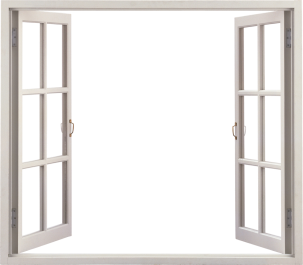 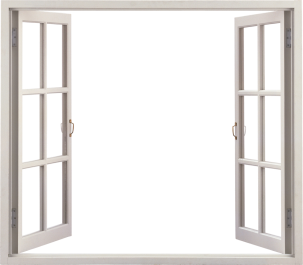 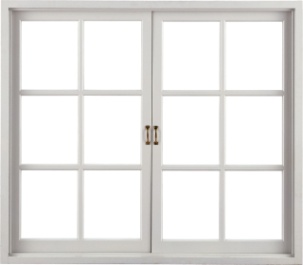 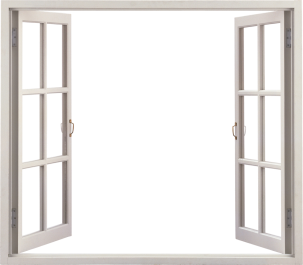 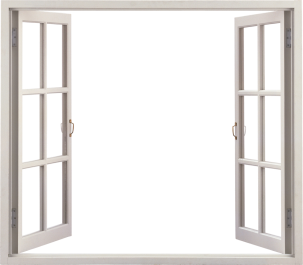 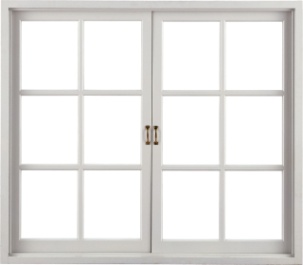 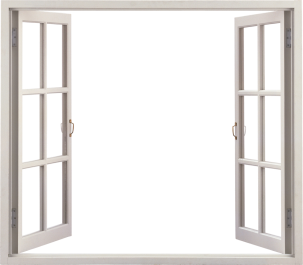 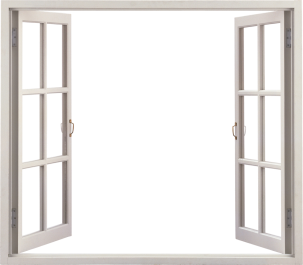 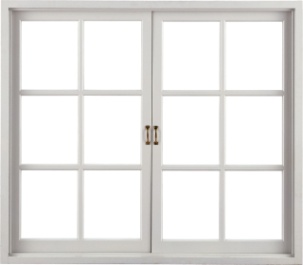 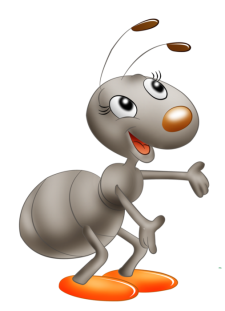 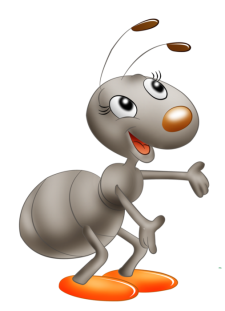 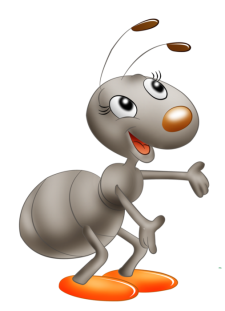 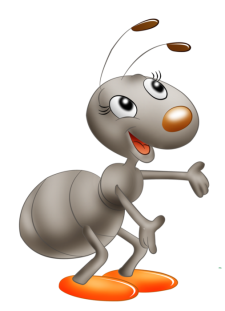 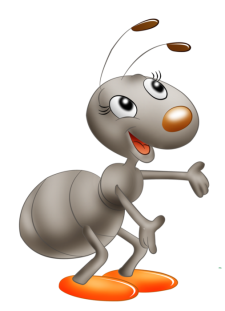 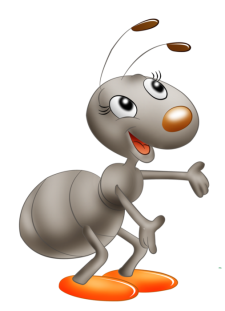 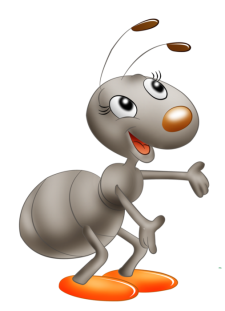 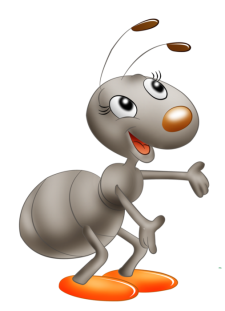 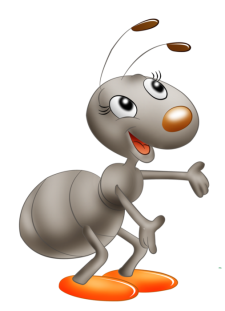 9
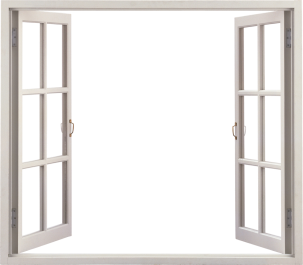 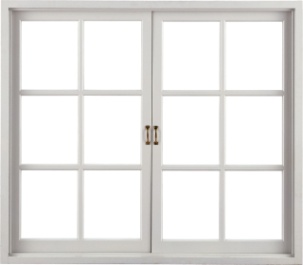 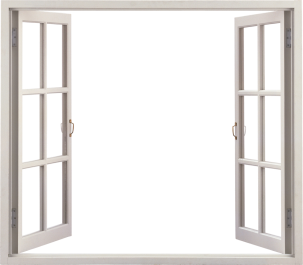 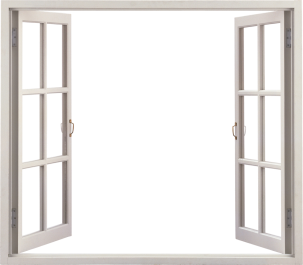 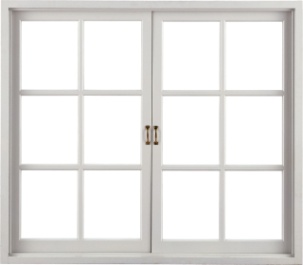 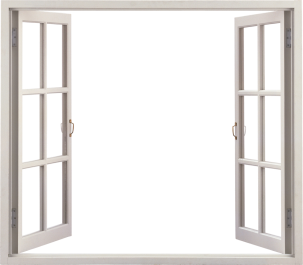 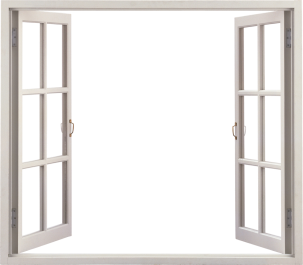 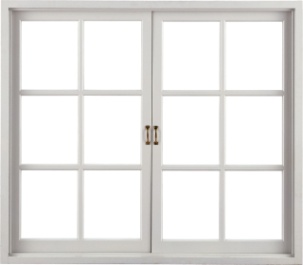 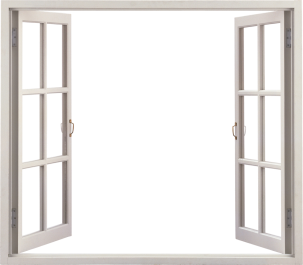 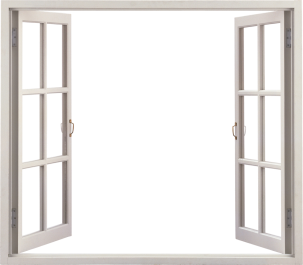 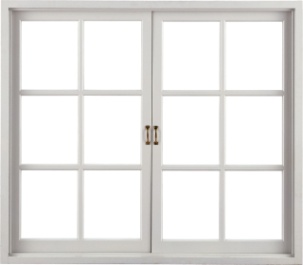 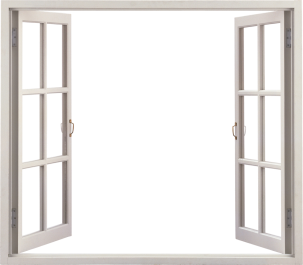 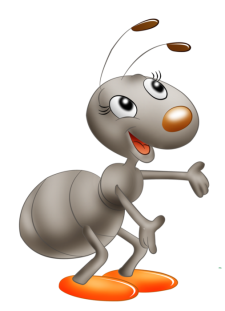 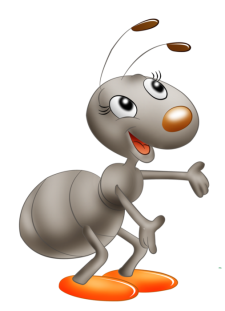 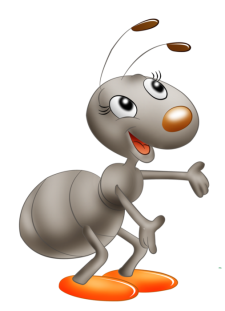 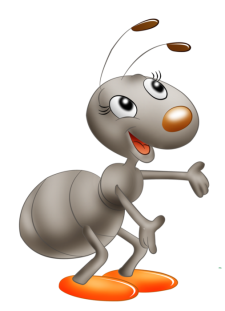 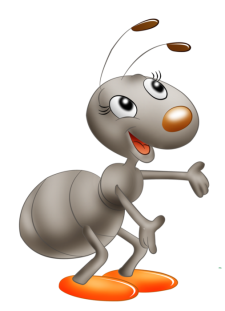 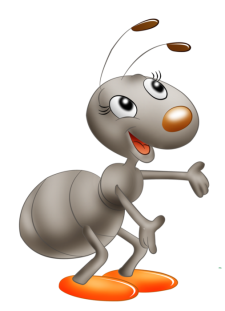 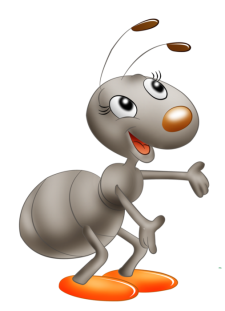 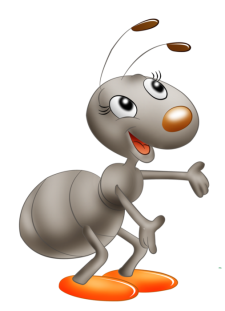 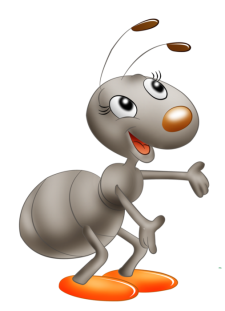 10
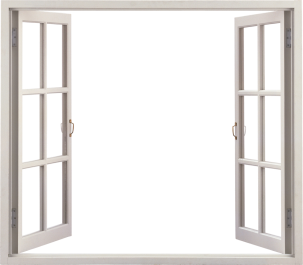 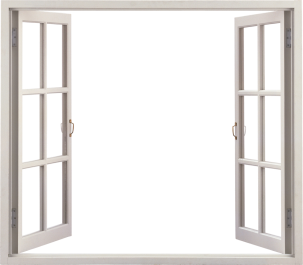 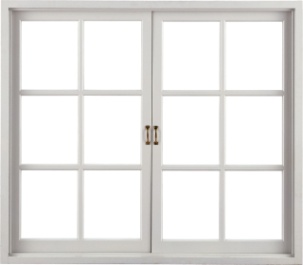 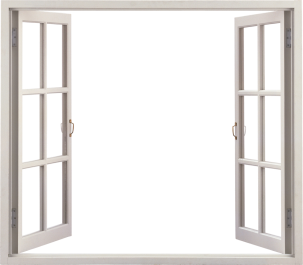 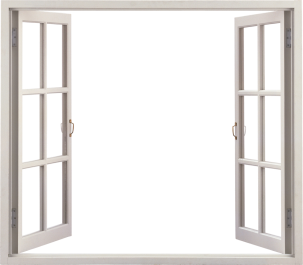 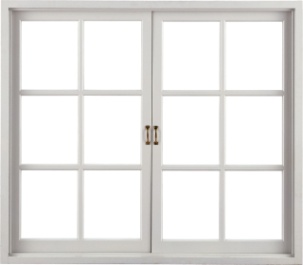 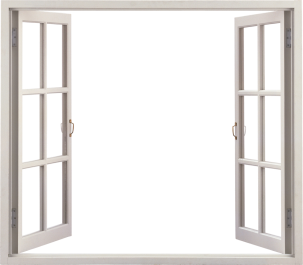 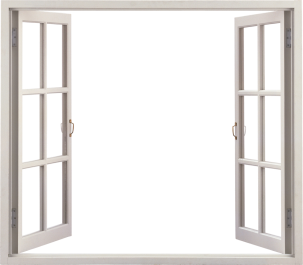 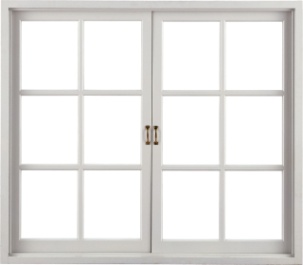 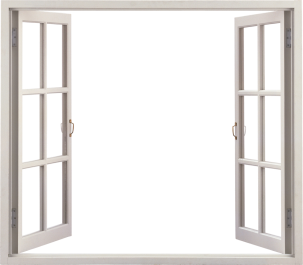 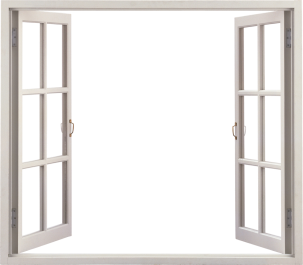 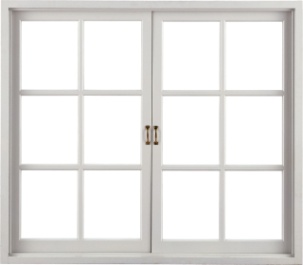 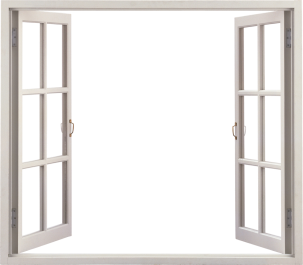 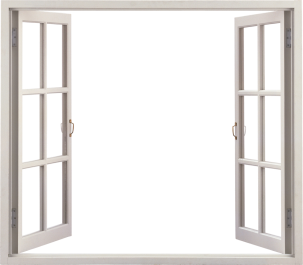 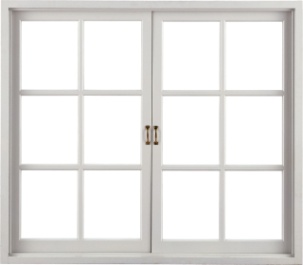 10
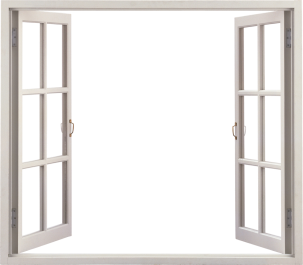 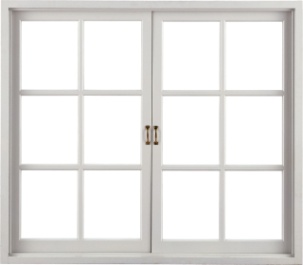 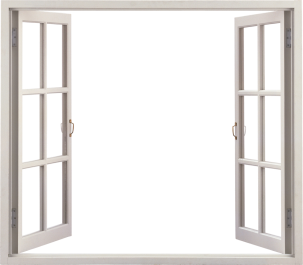 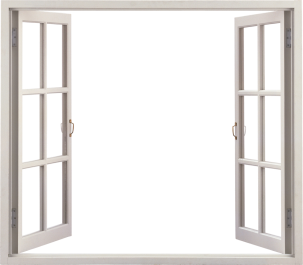 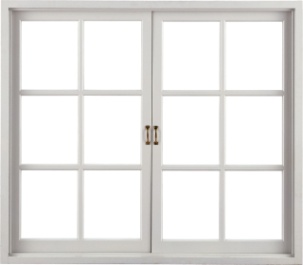 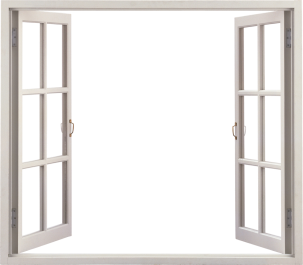 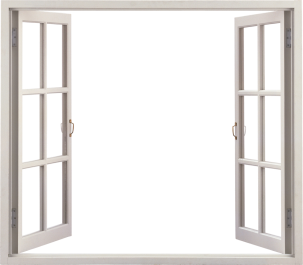 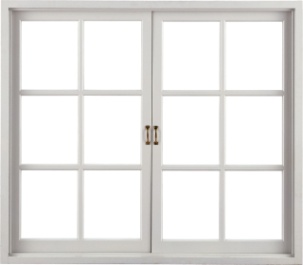 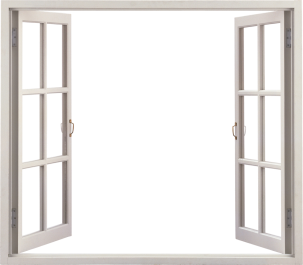 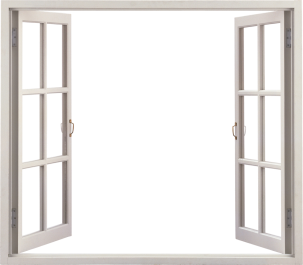 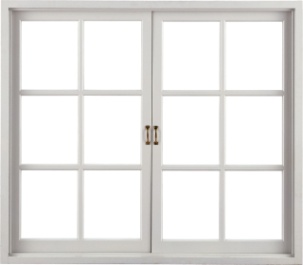 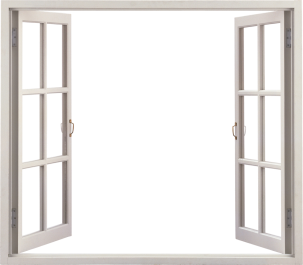 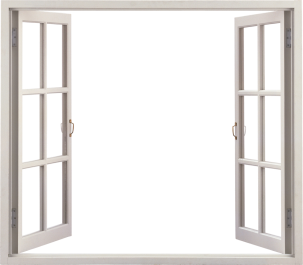 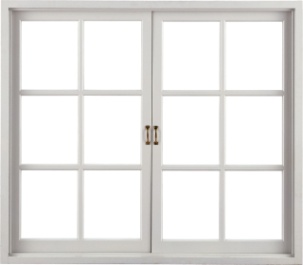 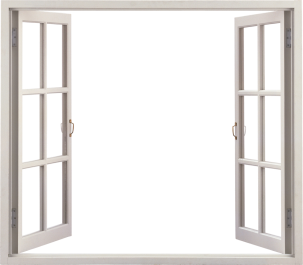